Lehigh District PicnicThursday, June 10, 2021 Where: Rotary Pavilion, Emmaus Community Park1356 Shimerville Rd, Emmaus. PATime: 6:30 -8:30 P.M.Hamburgers and Hotdogs to be provided.All registered volunteers are encouraged to attend.  This is a chance to get to know your fellow District volunteers, to exchange information and to swap scouting stories.Members of a Troop or Crew please bring a side dish and members of a Pack please bring a dessert.There will be a pavilion there but bring along a chair to insure social distancing.  Masks are required for everyone attending this event.
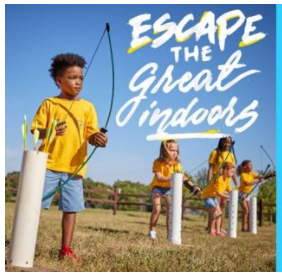